Elektrický odpor  R
Poměr napětí a proudu je stálý
U - elektrické napětí (volt)
I – elektrický proud (ampér)
R – elektrický odpor (ohm)
Elektrický odpor je roven poměru napětí a proudu.
Tento poměr je pro daný vodič stálý.
Zapiš do sešitu:
Sériové zapojení:
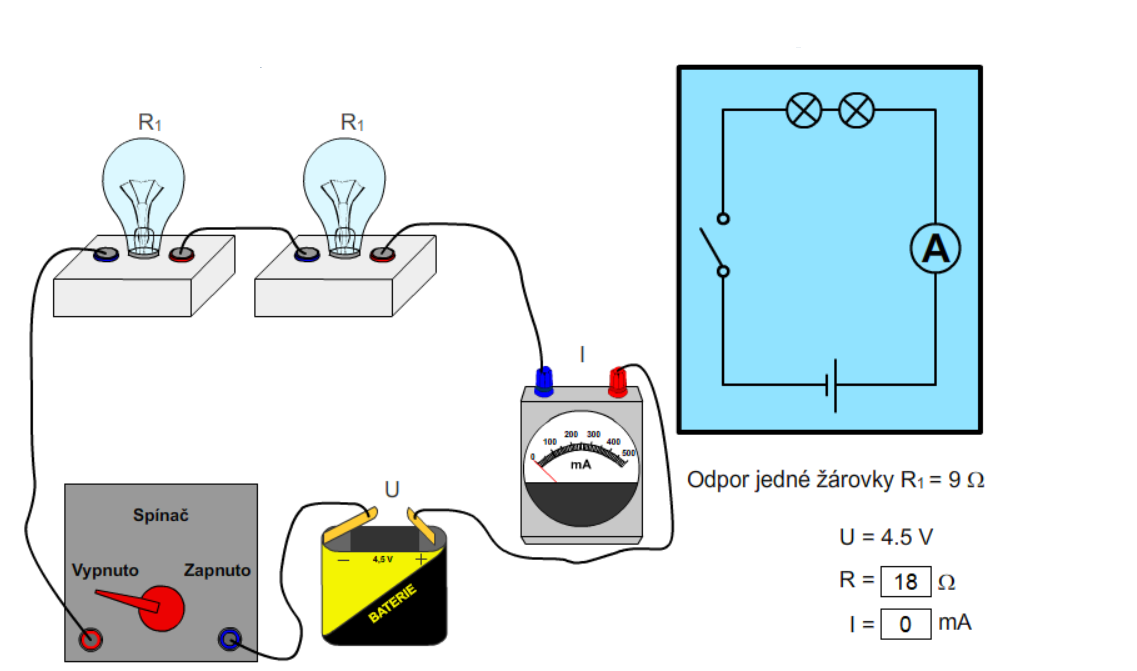 R1- odpor prvního spotřebiče
R2- odpor druhého spotřebiče
I - celkový proud v obvodu
I1- proud v prvním spotřebiči
I2 - proud v druhém spotřebiči
U- celkové napětí
U1- napětí na prvním spotřebiči
U2- napětí na druhém spotřebiči
Zapiš si do sešitu
Sériové zapojení:
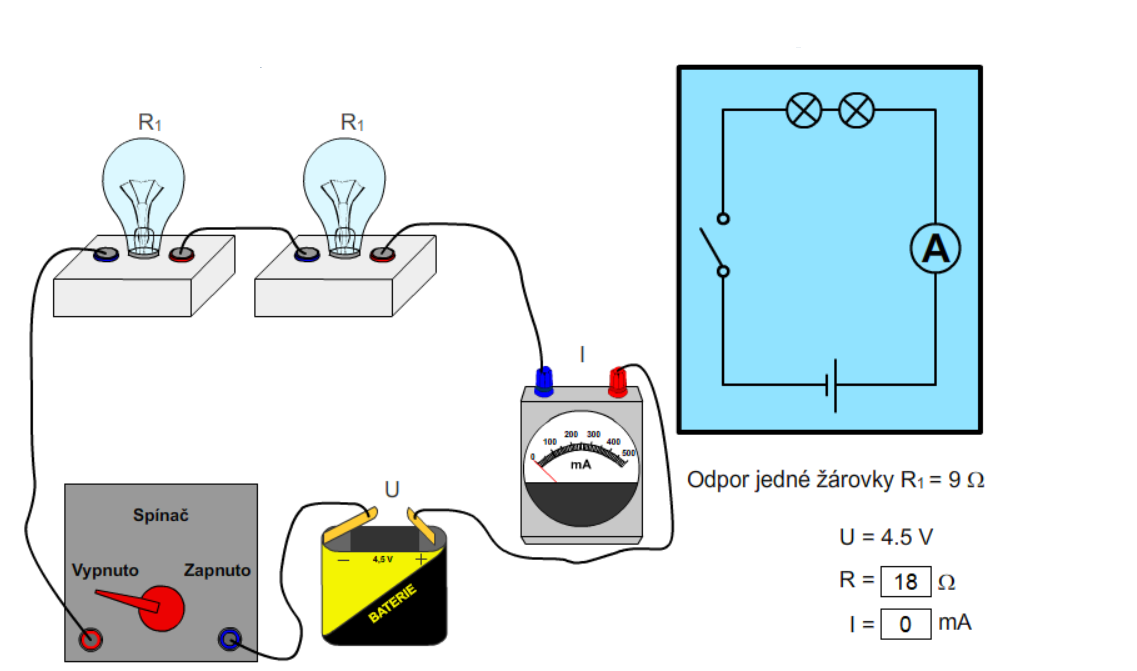 Zapiš do sešitu:
Paralelní zapojení:
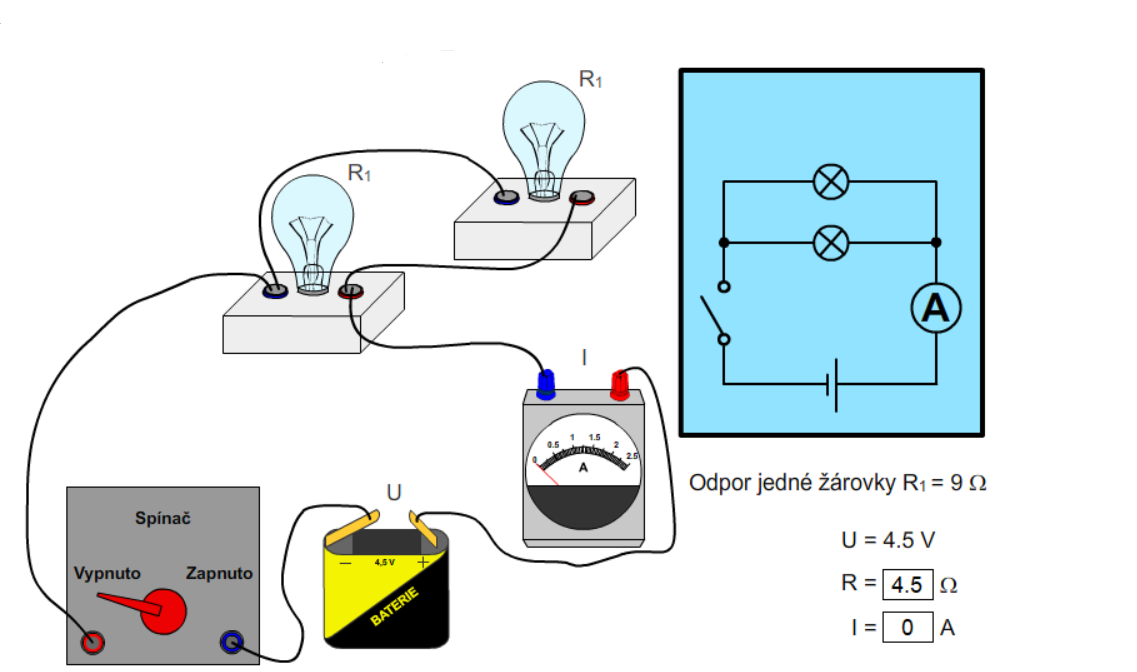 R1- odpor prvního spotřebiče
R2- odpor druhého spotřebiče
I - celkový proud v obvodu
I1- proud v prvním spotřebiči
I2 - proud v druhém spotřebiči
U- celkové napětí
U1- napětí na prvním spotřebiči
U2- napětí na druhém spotřebiči
Zapiš si do sešitu
Paralelní zapojení:
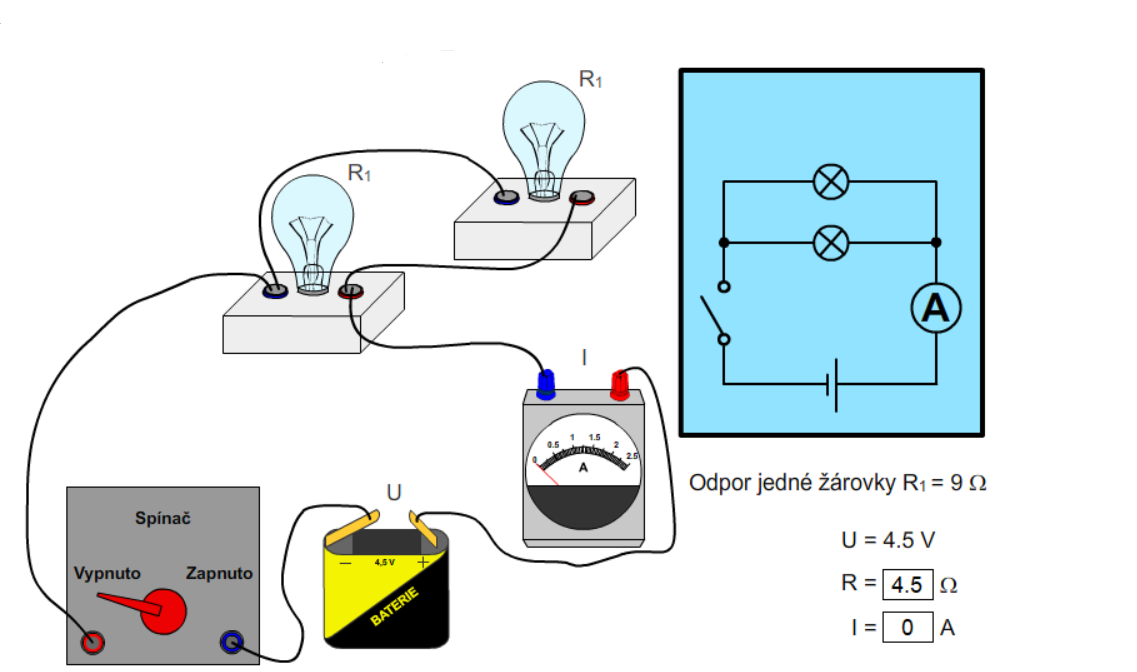